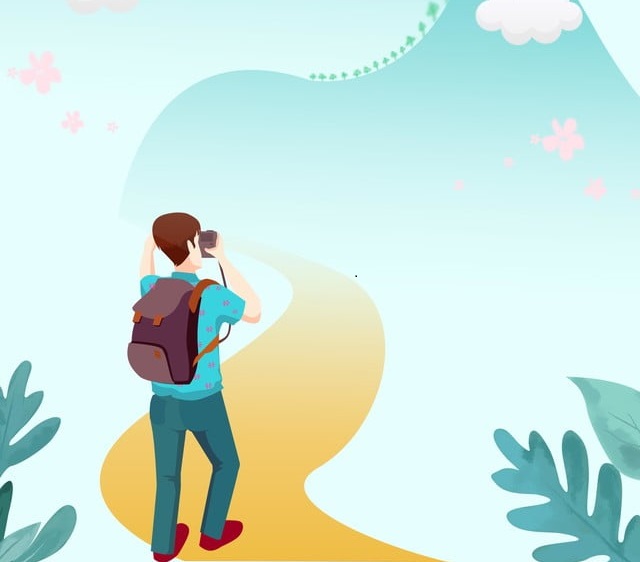 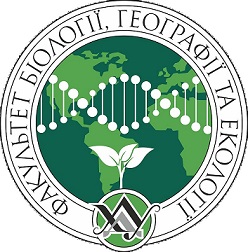 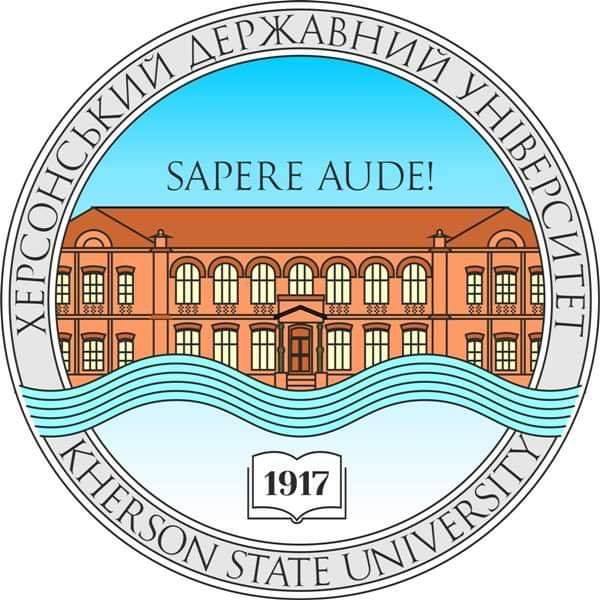 ХЕРСОНСЬКИЙ ДЕРЖАВНИЙ УНІВЕРСИТЕТФакультет біології, географії та екологіїКафедра географії та екології
Дисципліна вільного вибору
«Екологічний туризм»
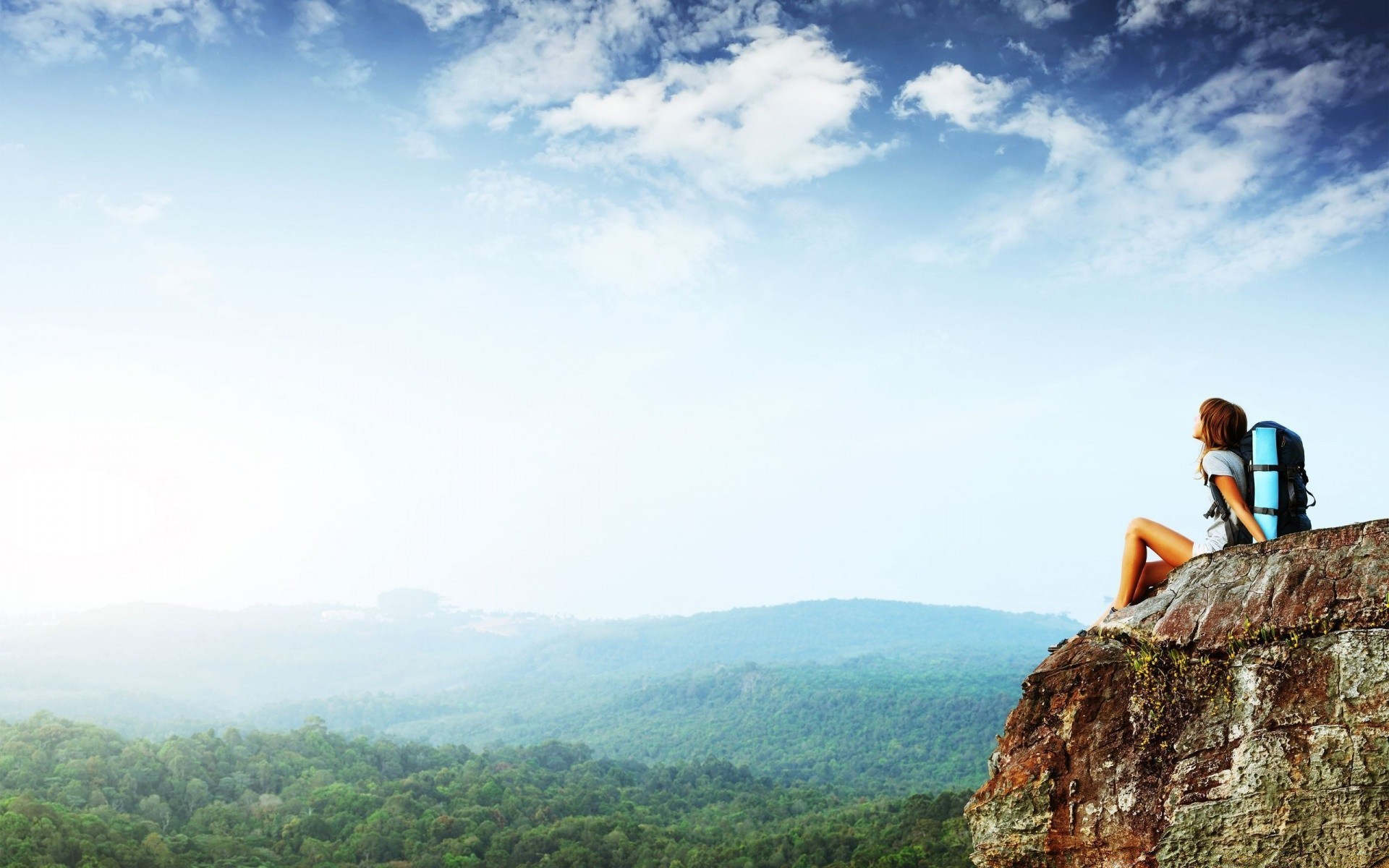 Одним із найпоширеніших видів сучасного туризму є екологічний туризм, або екотуризм. Його розвитку сприяє надзвичайна різноманітність природи Землі, прагнення людей її пізнати. Те саме стосується й України, яка також має величезні природні багатства, які до цього часу залишаються порівняно мало освоєними.
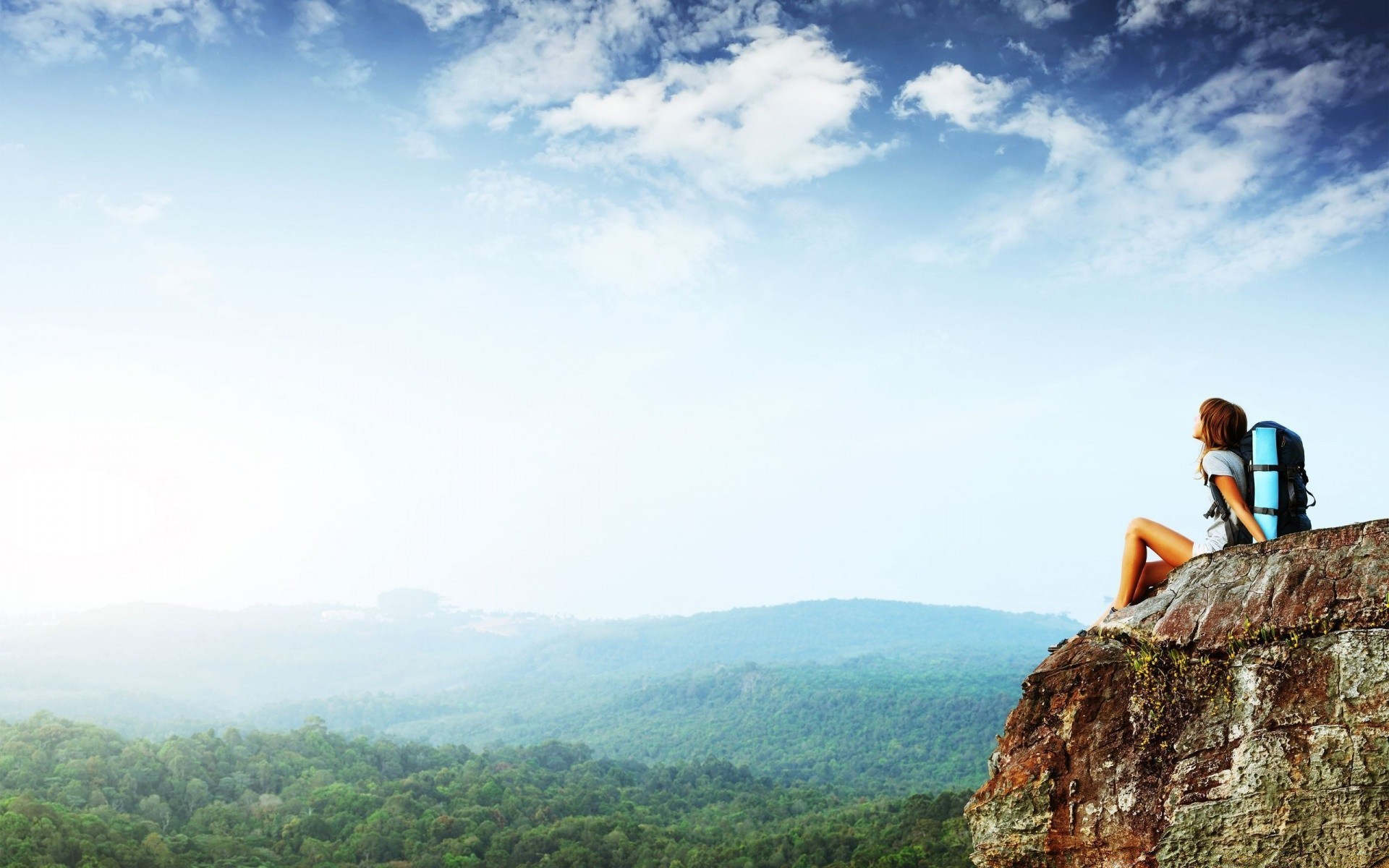 Метою вивчення дисципліни є оволодіння знаннями зі сфери екологічного туризму та можливість їх використання у професійній діяльності.
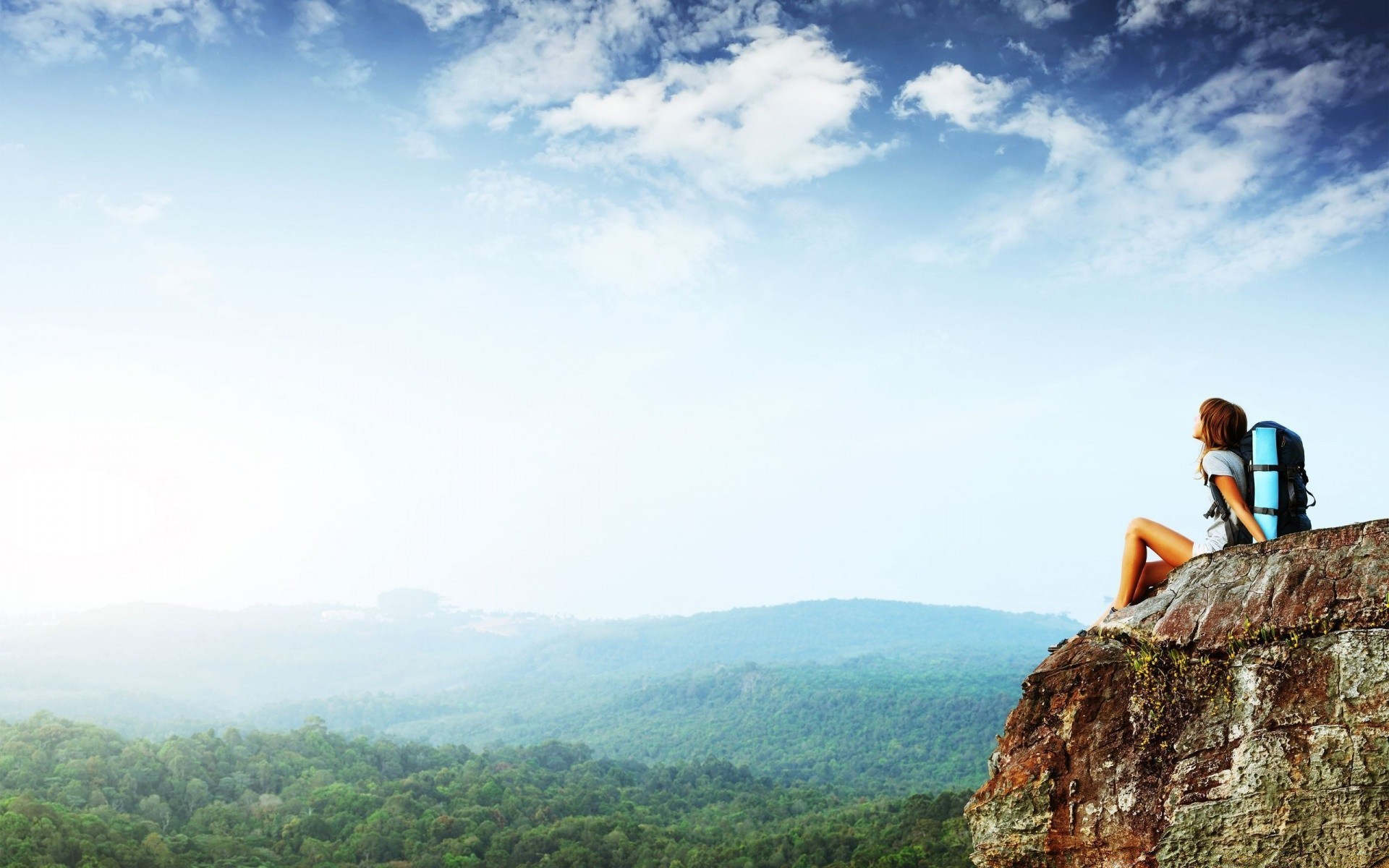 Завдання курсу:
ознайомлення студентів зі змістом екотуризму та його особливостями;
оволодіння знаннями про засади екотуристичної діяльності; 
оволодіння знаннями про найважливіші об’єкти екотуризму; 
оволодіння навичками формування туристичного продукту.
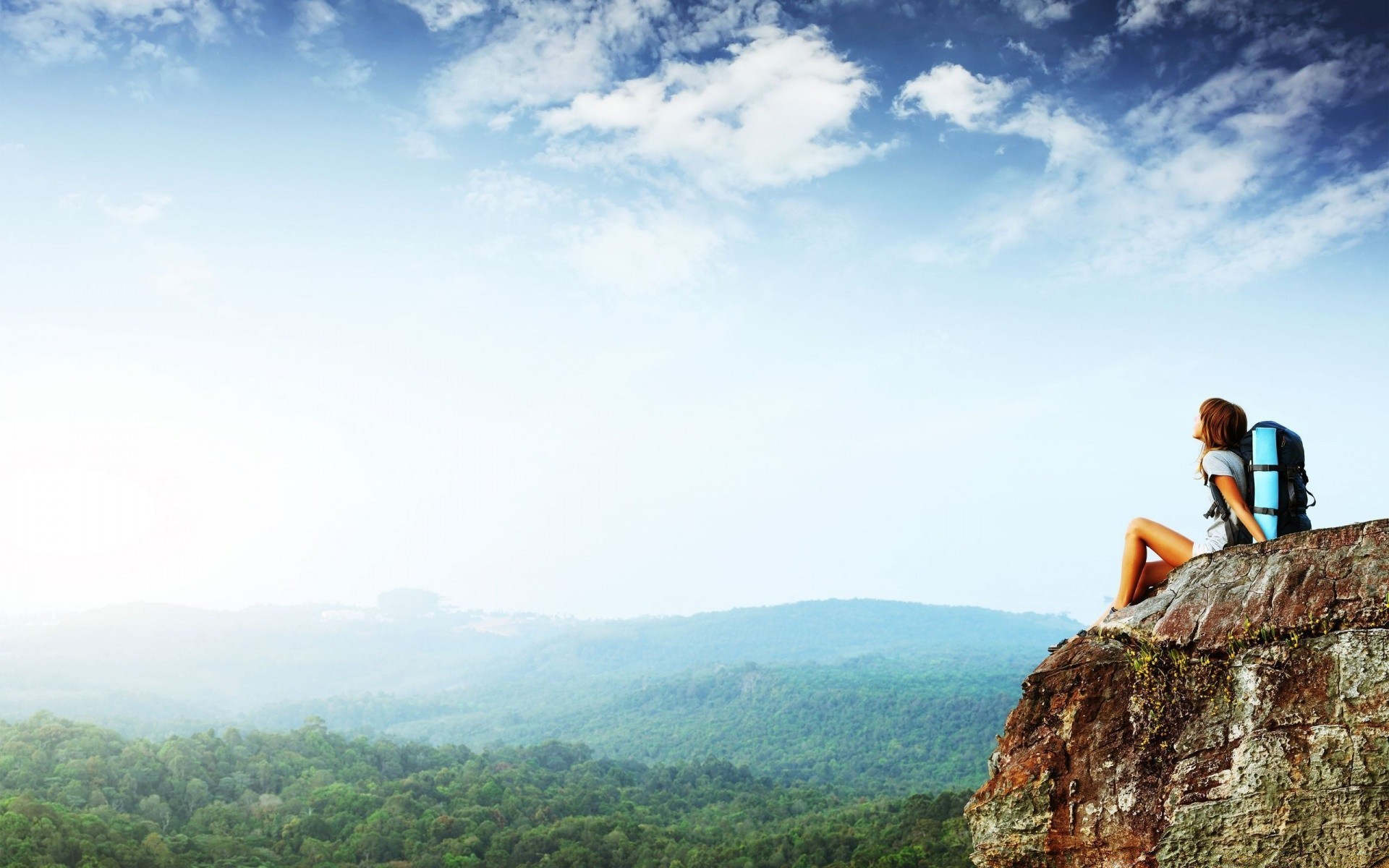 ПРОГРАМА НАВЧАЛЬНОЇ ДИСЦИПЛІНИ
СУТНІСТЬ ЕКОТУРИЗМУ
ОСНОВНІ ПОНЯТТЯ І ТЕРМІНИ. ФУНКЦІЇ ЕКОТУРИЗМУ.
ІСТОРІЯ ЕКОТУРИЗМУ. РЕСУРСИ ЕКОТУРИЗМУ.
ПРАВОВА ОСНОВА ЕКОТУРИЗМУ. ВИМОГИ ДО ЕКОТУРИЗМУ.
ФОРМУВАННЯ ЕКОТУРУ. ПРОВЕДЕННЯ ЕКОТУРУ.
РОЗМІЩЕННЯ І ХАРЧУВАННЯ ЕКОТУРИСТІВ.
ЕКОЛОГІЧНИЙ СТАН МІСЦЕВОСТІ ТА ЙОГО ВРАХУВАННЯ В ТУРИСТИЧНІЙ ДІЯЛЬНОСТІ. БЕЗПЕКА В ЕКОТУРИЗМІ.
ОБ’ЄКТИ ЕКОТУРИЗМУ
ПРИРОДА ЯК СЕРЕДОВИЩЕ ЕКОТУРИЗМУ 
МОРСЬКЕ УЗБЕРЕЖЖЯ УКРАЇНИ
ЧЕРВОНА КНИГА УКРАЇНИ. ОБ’ЄКТИ ПРИРОДНО-ЗАПОВІДНОГО ФОНДУ
ЕКОТУРИСТИЧНА ДІЯЛЬНІСТЬ
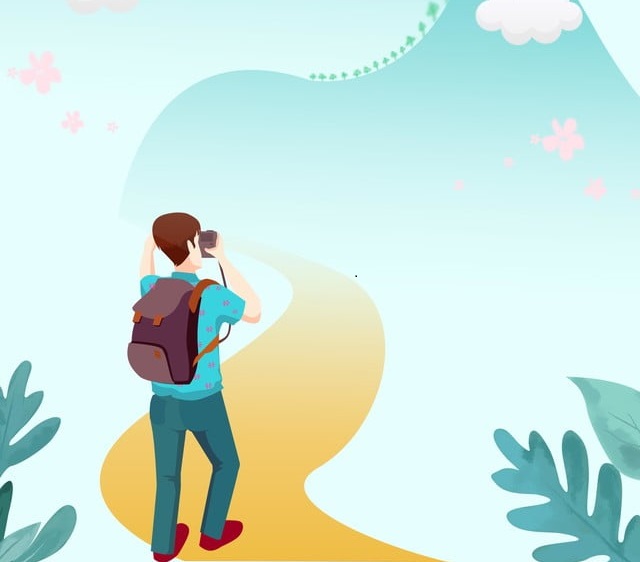 Дякуємо за увагу!